Roles within the Government
CHV2O
Review of Levels of Government Kahoot
https://create.kahoot.it/share/duplicate-of-canadian-government/8aa0c07c-5b9a-40d0-8f0d-eda4c5b6dfbf
Prime Minister and Premier
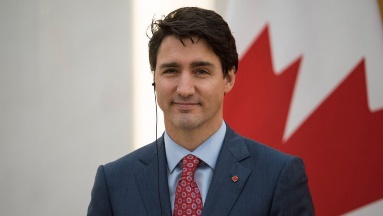 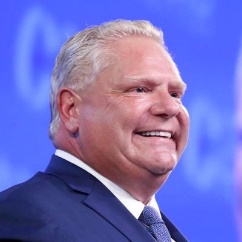 Cabinet Ministers
Members of the government who are responsible for running parts of the government, called ministries. 
They are appointed by either the Prime Minister (Federal) or premier (Provincial).
Cabinet Ministers
The cabinet sets and carries out government policies.
Ministers act as advisors to the Prime Minister or premier
Ministries
Members of Parliament (MPs) and Members of Provincial Parliament (MPPs)
MPs and MPPs have similar roles and responsibilities 
Participate in the creation of legislation, laws of the country or province
Make and vote on bills
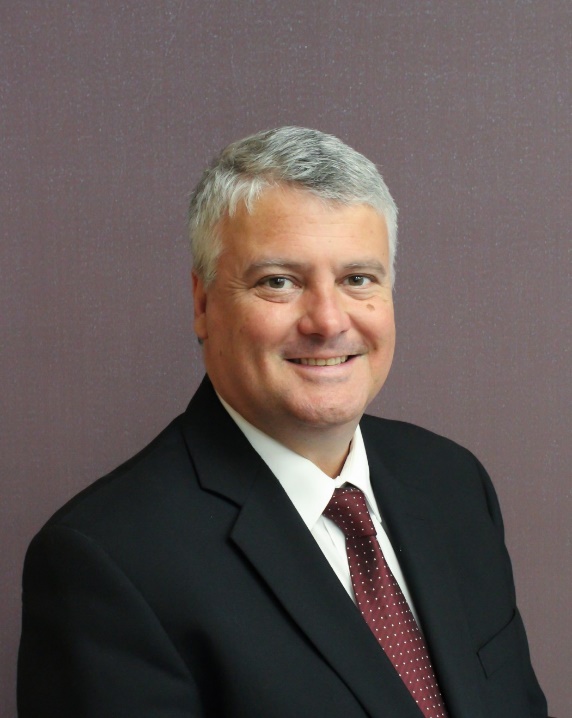 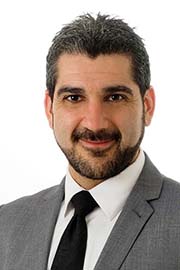 Members of Parliament (MPs) and Members of Provincial Parliament (MPPs)
Some sit on committees that consider bills. They ask questions of individuals and groups affected by proposed legislation 
Caucus: meetings held in private by parties to discuss issues and parliamentary strategy
Role of the Crown
The crown is represented by the lieutenant governor at the provincial level and the governor general at the federal level
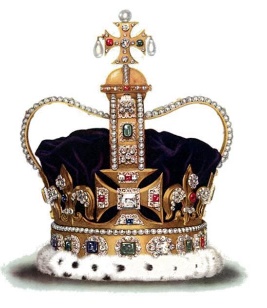 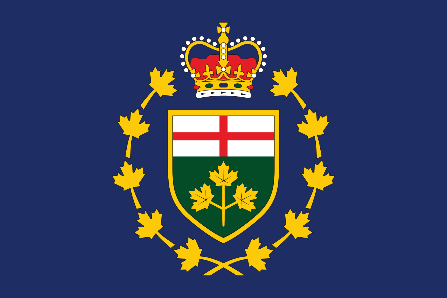 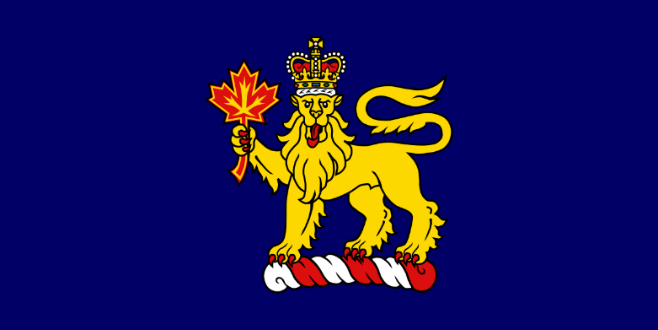 Role of the Crown
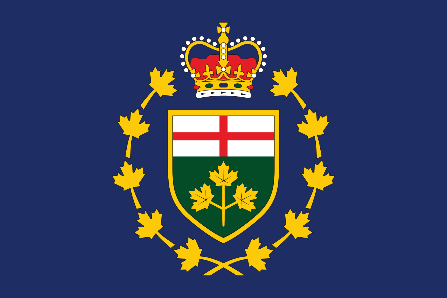 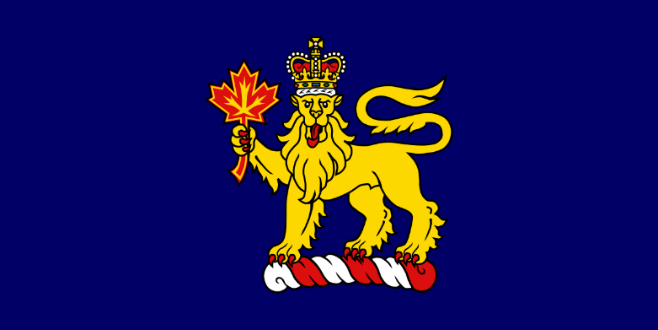 Role of the Crown
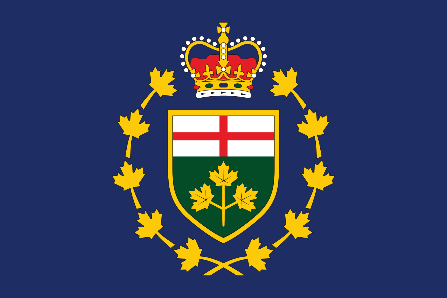 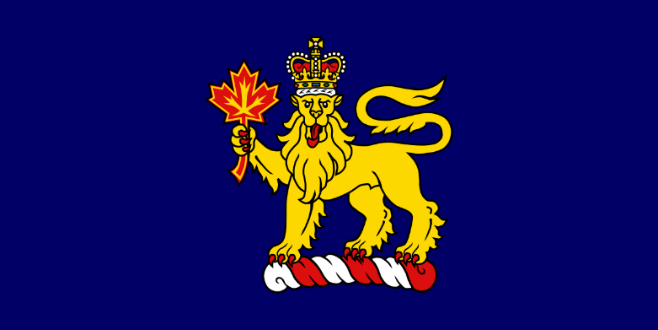 Role of the Crown
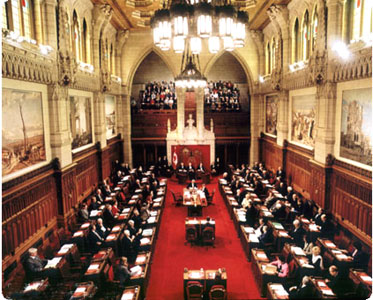 The Senate
Members are appointed by the Governor General, on the recommendation of the Prime Minister.
Roles of the Senate
Reviewing Laws
Review laws that are made in the House of Commons, and to suggest how these laws could be improved 
They can also introduce bills to be passed into laws
Roles of the Senate
Representing Regional Interests 
Senators are appointed from each region. This limits the power of more populated areas of the country.
Roles of the Senate
Providing Stability to the Government 
Senate members are appointed to serve until the age of 75
Members do not have to be re-elected 
This allows them to concentrate on the business of the government and not on party politics
Roles of the Senate
The Senate has become an important institution for the representation of minority interests and groups who may be underrepresented in the elected chamber.
YouTube clips
About the senate 
https://www.youtube.com/watch?v=rSjq72k4TpM
Abolish the Senate?
https://www.youtube.com/watch?v=FyOrRG-15ck
Think/Pair/Share
What purpose does the Senate serve?
Why are the senators are not elected every few years? 
Why would some people want to abolish the senate?
Does the senate seem democratic to you?